Figure 4. In utero RNAi of Kiaa0319 caused increased variability in neural responses to speech stimuli. (A) Onset ...
Cereb Cortex, Volume 24, Issue 7, July 2014, Pages 1753–1766, https://doi.org/10.1093/cercor/bht028
The content of this slide may be subject to copyright: please see the slide notes for details.
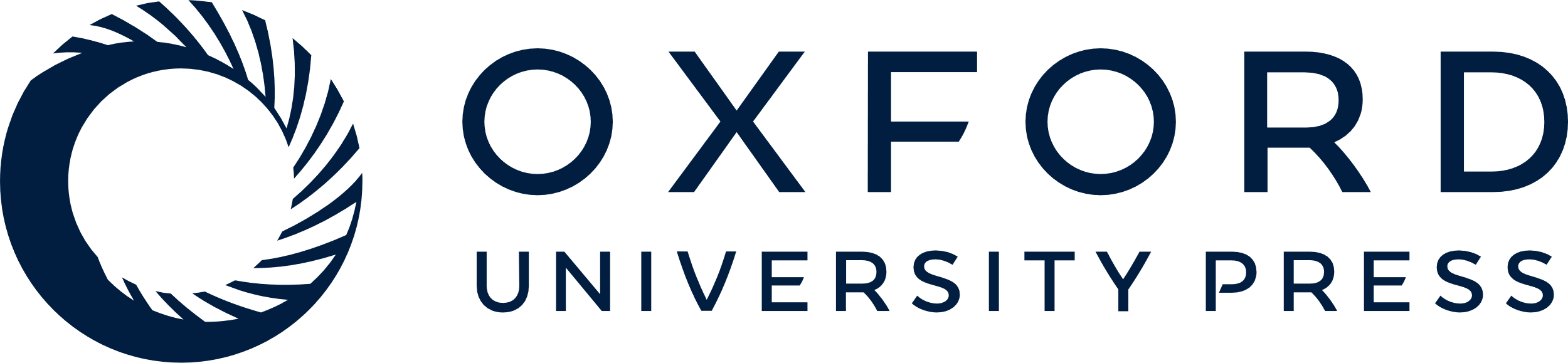 [Speaker Notes: Figure 4. In utero RNAi of Kiaa0319 caused increased variability in neural responses to speech stimuli. (A) Onset latency to speech sounds was more variable across trials in multiunit responses from anesthetized KIA− rats (light bar) compared with sites from anesthetized controls (dark bar; *P < 0.01). (B) The number of action potentials fired during speech sounds was more variable trial to trial in KIA− sites (light bar) during vowels (400-ms window; *P < 0.01). (C) The average number of evoked action potentials to speech sounds was not significantly different between control and KIA− sites for either a 40-ms or a 400-ms analysis window (P = 0.10). This result suggests that the increased trial-by-trial variability is not due to an increased firing rate.


Unless provided in the caption above, the following copyright applies to the content of this slide: © The Author 2013. Published by Oxford University Press. All rights reserved. For Permissions, please e-mail: journals.permissions@oup.com]